CDA DeurneStaat voor toekomst bestendige agrarische sector
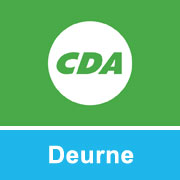 Agrarische sector
Deurne is een agrarische gemeente
20% werkgelegenheid (direct/indirect) 
Wereldwijd bekend/geprezen
Trots op agrarische sector
Duurzaam produceren 
Consument?
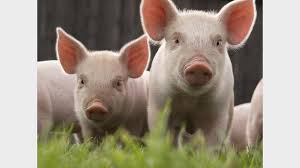 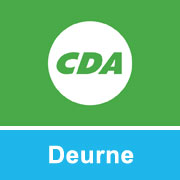 6-3-2014
CDA Deurne - Debat Stop de Stank
Getallen en feiten
Aantal dieren over 13 jaar licht gedaald (-1.000.000)
Aantal bedrijven sterk verminderd
Iedere nieuwe stal is een verbetering voor ons leefmilieu.
Dierenrechten zorgen ervoor dat er niet meer dieren komen.
Fijnstof problematiek voor ruim 2/3 buitenland
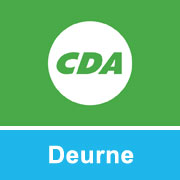 6-3-2014
CDA Deurne - Debat Stop de Stank
Gezondheid
Gezondheid van onze burgers is zeer belangrijk
Grootschalig onderzoek in Deurne van start
2e H. Bestemmingsplan buitengebied: 179 hectare minder uitbreiding.
Geurverordening Deurne strenger dan landelijke regels in belang van onze inwoners
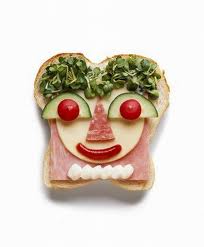 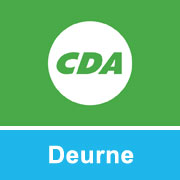 6-3-2014
CDA Deurne - Debat Stop de Stank
Standpunten
De veehouderij sector is belangrijk voor de economie en werkgelegenheid
Sector moet koploper blijven in duurzaamheid
Het CDA Deurne staat voor gezonde agrarische gezinsbedrijven (3-4 FTE)
Bouwblokken voor IVH maximaal 1,5 Ha maar…
Dierenwelzijn belangrijk? Dan meer ruimte geven!
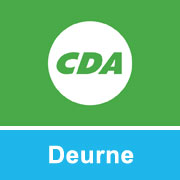 6-3-2014
CDA Deurne - Debat Stop de Stank